МИНПРОСВЕЩЕНИЯ РОССИИ
Минпросвещения России 
№ 171 от 4 марта 2025 г.
Минпросвещения России 
№ 170 от 4 марта 2025 г.
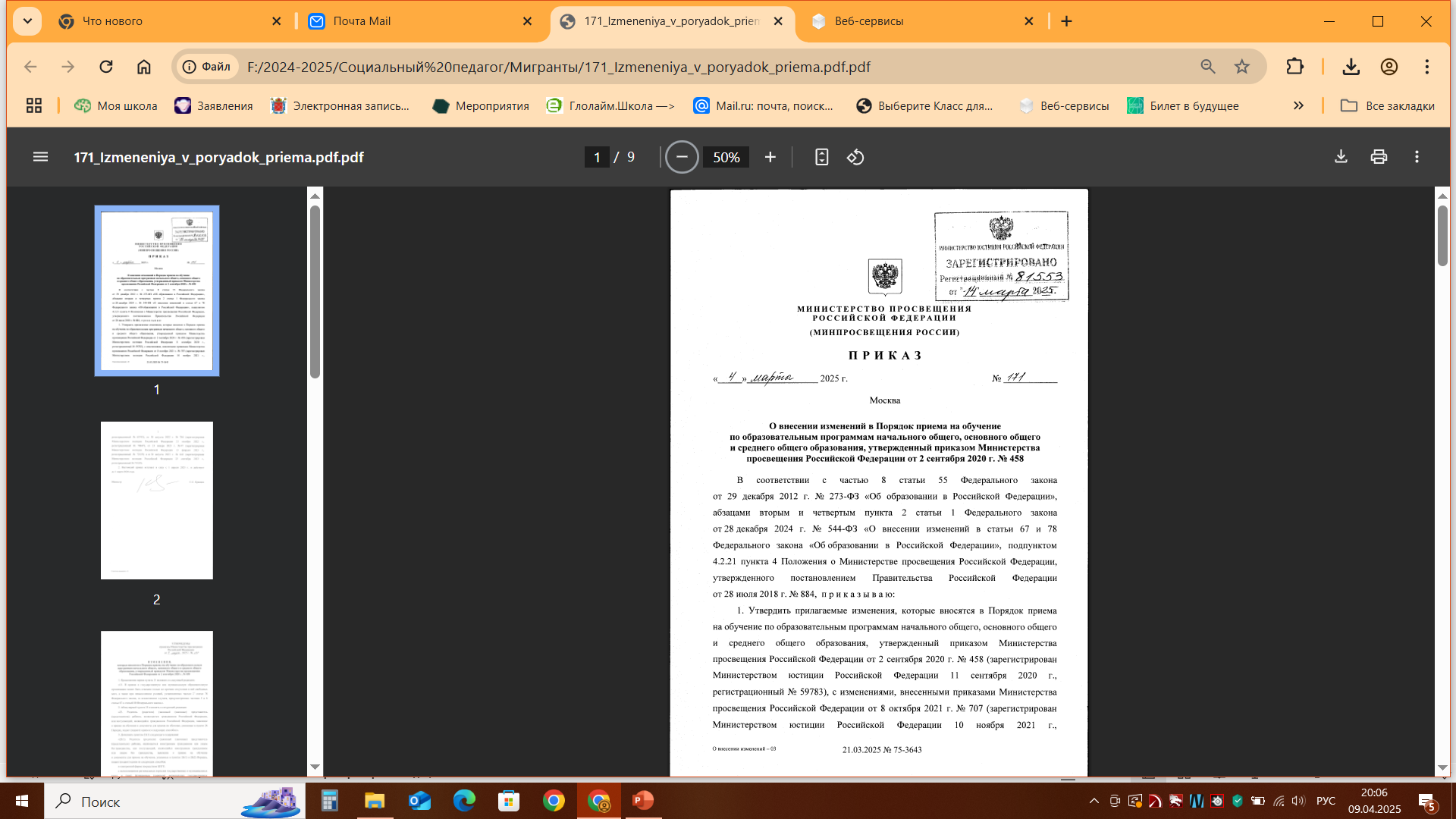 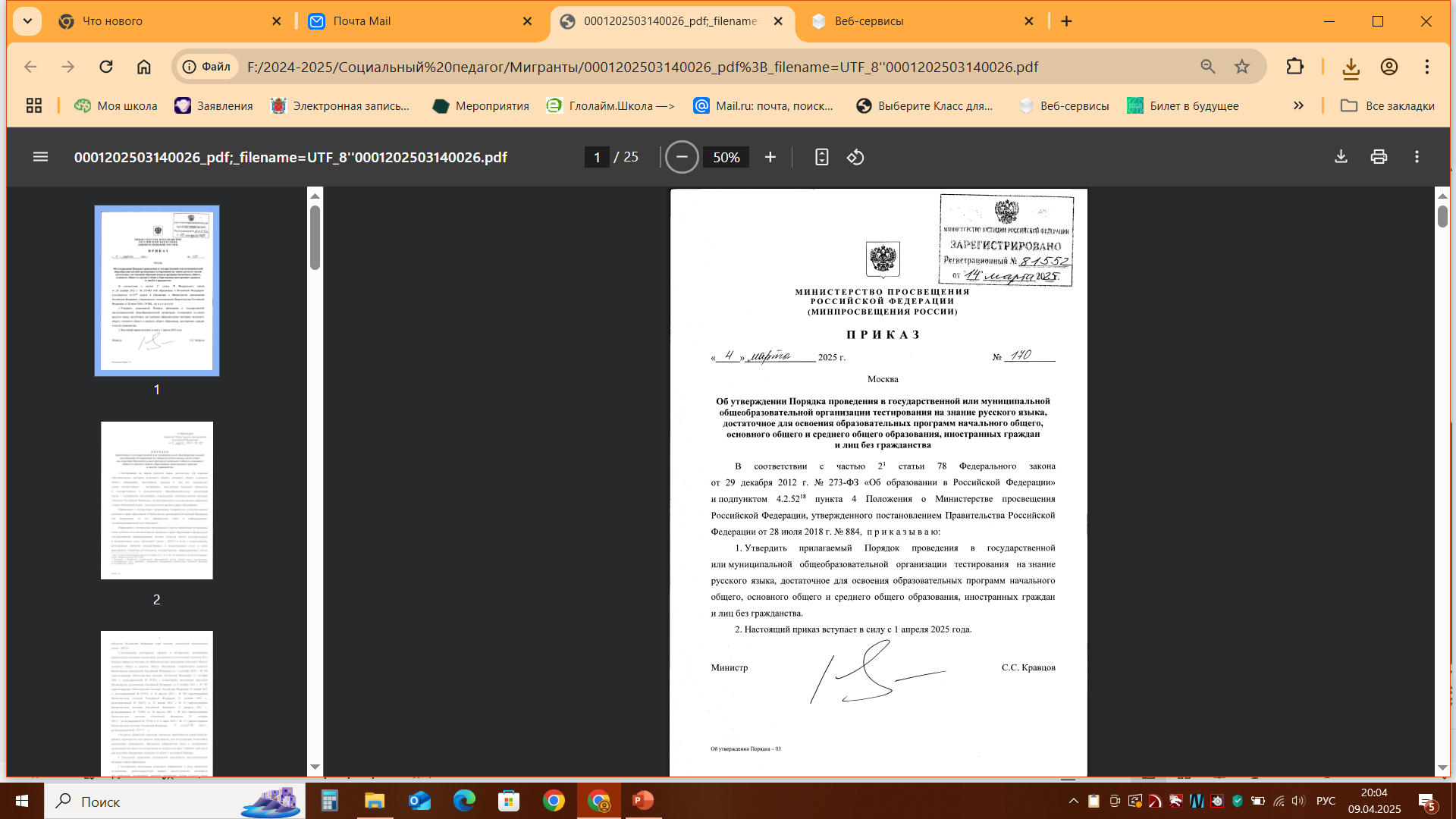 Отсутствие свободных мест
Не предоставлен документ, подтверждающий законность нахождения на территории России;
Не пройдено тестирование.
Основания для отказа приема в школу
Заявление и перечень документов
Проверка документов, направление на тестирование
копии документов, подтверждающих родство заявителя;
копии документов, подтверждающих законность нахождения ребенка на территории Российской Федерации 
копии документов, подтверждающих прохождение государственной дактилоскопической регистрации ребенка;
копии документов, подтверждающих изучение русского языка ребенком, в образовательных организациях иностранного (иностранных) государства (государств) (со 2 по 11 класс) (при наличии);
копии документов, удостоверяющих личность ребенка;
копии документов, подтверждающих присвоение родителю ИНН;
копии документов, подтверждающих присвоение родителю и ребенку СНИЛС;
медицинское заключение об отсутствии у ребенка инфекционных заболеваний;
копии документов, подтверждающих осуществление родителем трудовой деятельности (при наличии).
Образовательная организация в течение не более 5 рабочих дней проводит проверку комплектности предоставленных документов; 
После предоставления полного пакета документов образовательная организация в течение 25 рабочих дней проверяет их достоверность;
После проверки достоверности документов ребенок направляется в тестирующую организацию;
Информация о направлении на тестировании направляется по адресу, указанному в заявлении о приеме на обучение, и в личный кабинет ЕПГУ;
Одновременно общеобразовательная организация уведомляет тестирующую организацию в электронной форме через ЕПГУ или с использованием РГПУ;
После прохождения тестирования
Результаты тестирования и рассмотрения заявления о приеме на обучение направляется по адресу
Акт о приеме на обучение 
в течение 5 рабочих дней
Тестирующая организация в течение 3-х дней после тестирования уведомляет школу о результатах
Дополнительно
Граждане Белоруссии предъявляют:
Копия свидетельства о рождении ребенка;
Копия паспорта;
Справка о регистрации по месту жительства.
Пункт 26 (1) Порядка не распространяется на иностранных граждан, указанных в подпункте 2 пункта 20 и пункте 21 статьи 5 Федерального закона от 25 июля 2002 г. № 115-ФЗ
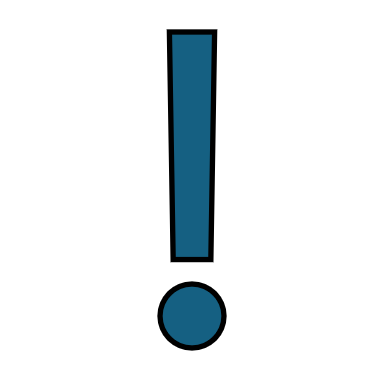 Приказ №170 от 04 март 2025г.Порядок проведения тестирования
Тестирование проводится на основании направления, выданного образовательной организацией;
Родители не позднее чем через 7 рабочих дней после получения направления лично обращаются в тестирующую организацию для записи на тестирование;
Тестирование проводится в устной и письменной форме. Для поступающих в 1 класс тестирование проводится в устной форме;
Если тестирование не пройдено,  предлагается пройти дополнительное обучение русскому языку;
Повторно пройти тестирование можно не ранее , чем через 3 месяца.
5 февраля 2025 г. вступил в законную силу Федеральный закон от 8 августа 2024 г. № 260 «О внесении изменений в отдельные законодательные акты Российской Федерации», которым внесены изменения в Федеральный закон от  25  июля 2002 г. № 115-ФЗ  «О правовом положении иностранных граждан».
Оказание услуг лицам, включенным в реестр контролируемых лиц, в том числе прием незаконно  находящихся в Российской Федерации несовершеннолетних иностранных граждан в  общеобразовательные учреждения, образует состав административного правонарушения.
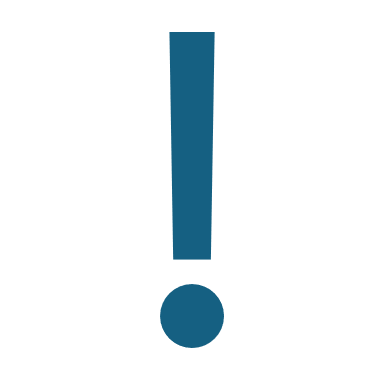 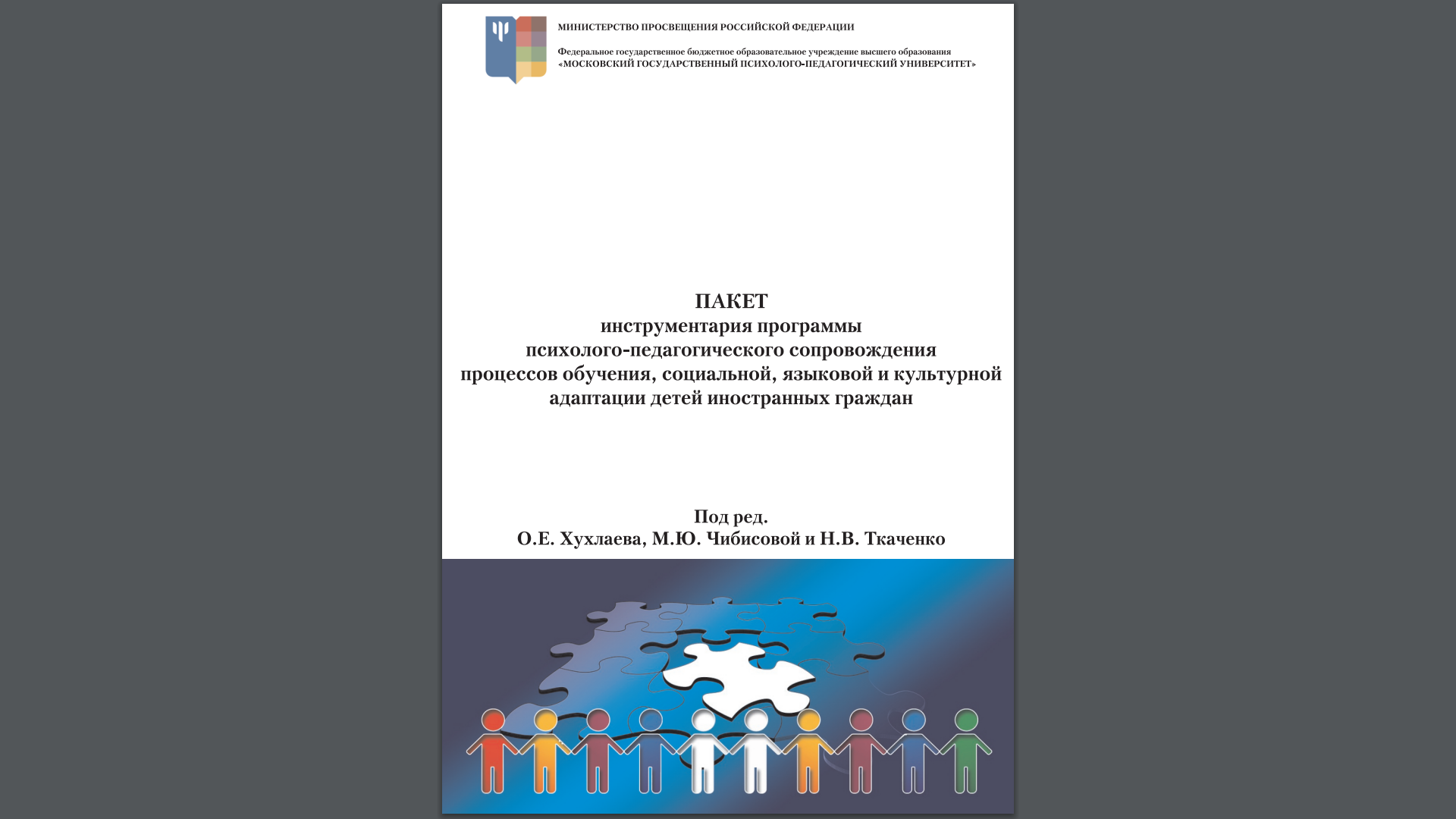 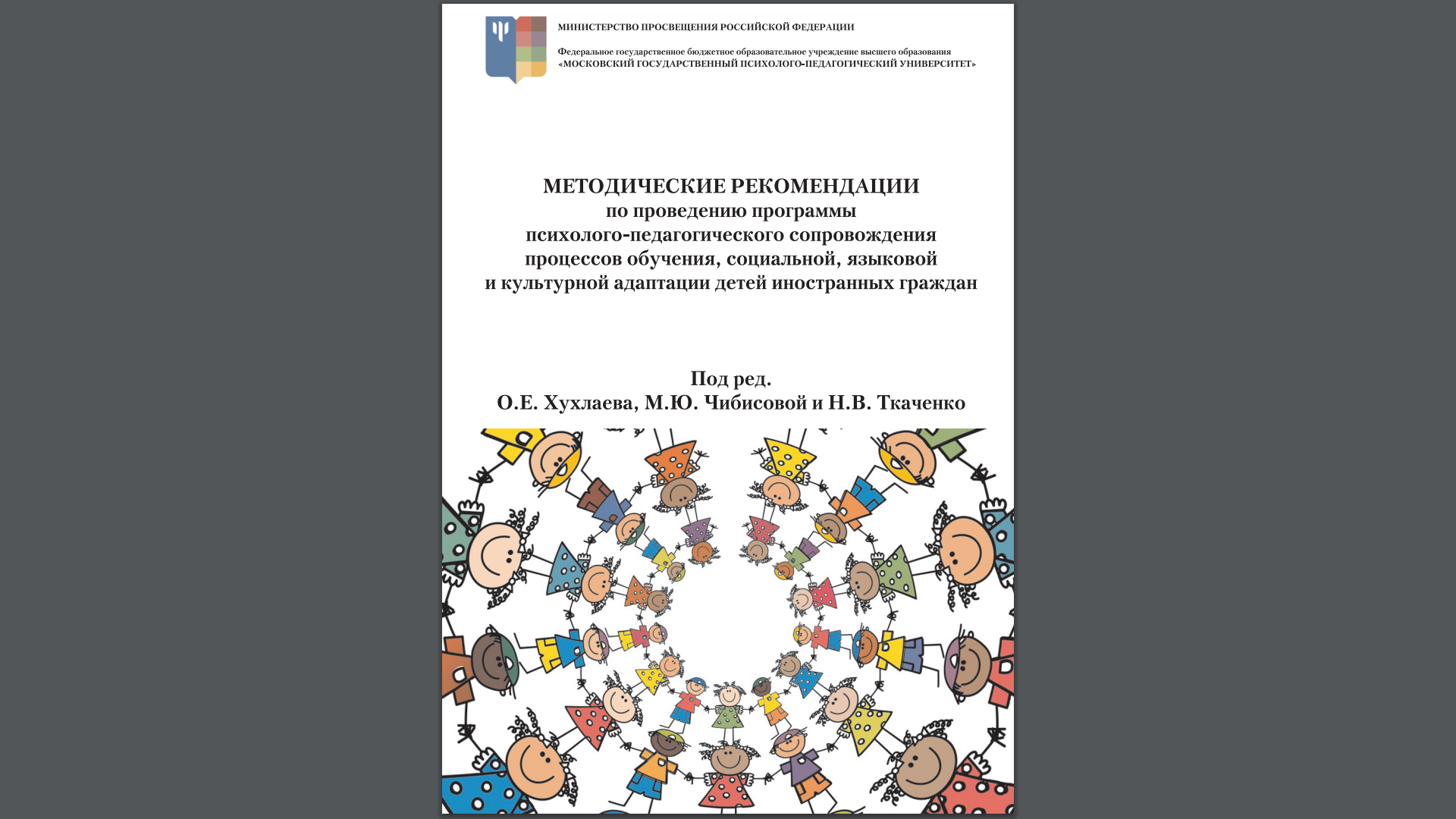 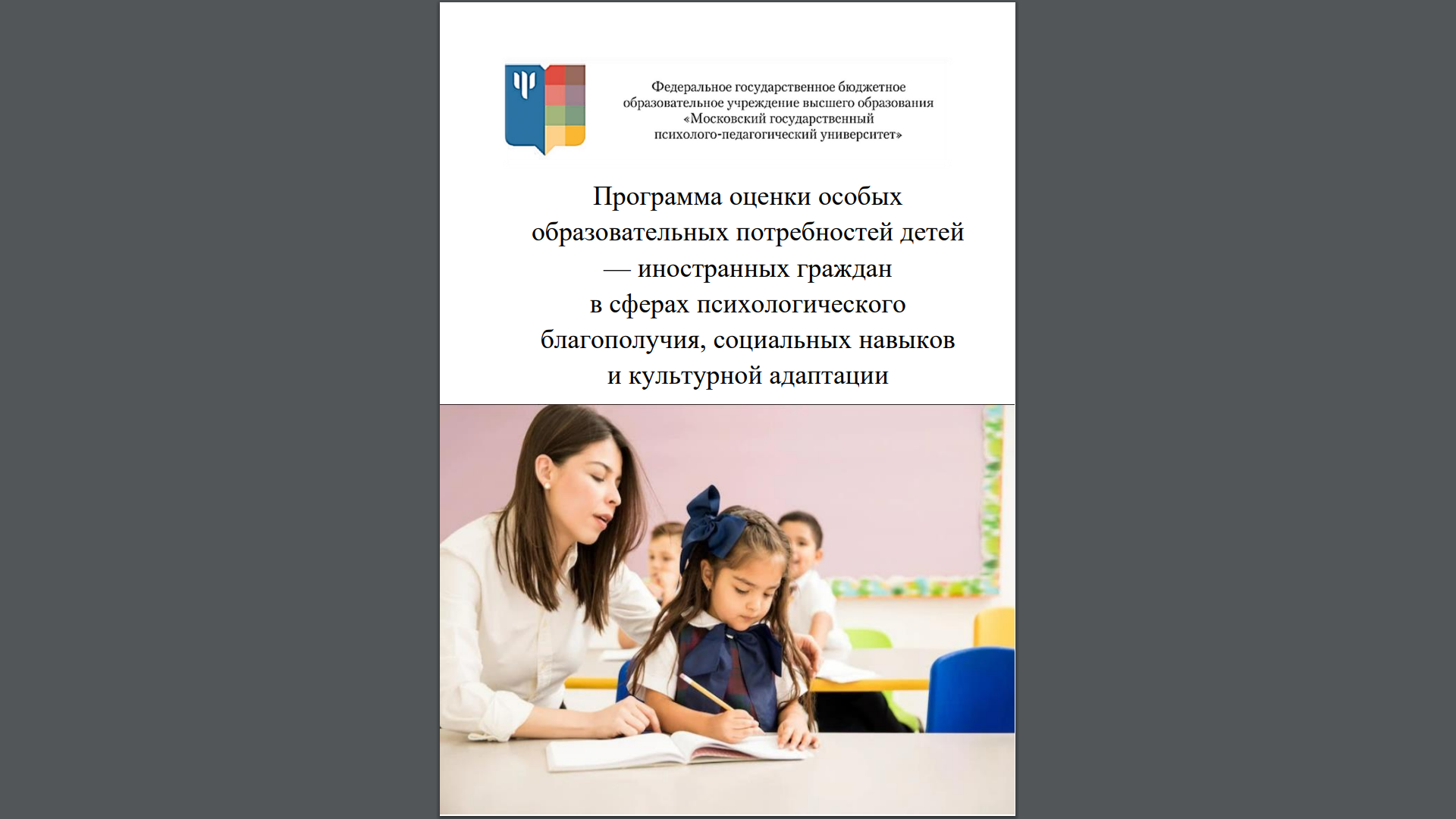 ОМЕЛЬЧЕНКО Елена Александровна, декан факультета регионоведения и этнокультурного образования федерального государственного бюджетного образовательного учреждения высшего образования «Московский педагогический государственный университет»
Функционирование «горячей линии»
С 9:00 до 18:00 по московскому времени
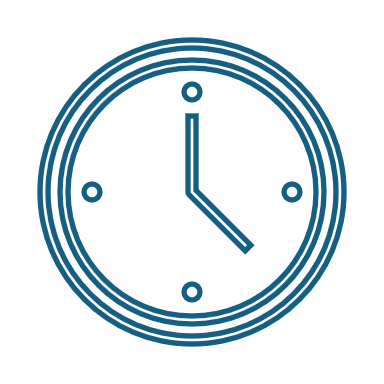 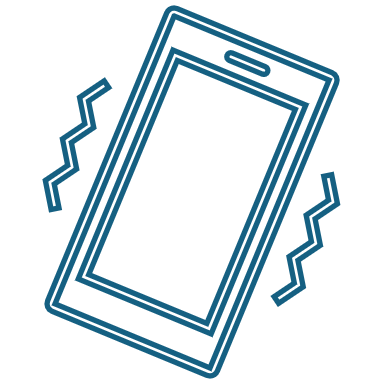 Телефон (495) 587-01-10, доб.3291
Адрес электронной почты
zasyadko-vk@edu.gov.ru
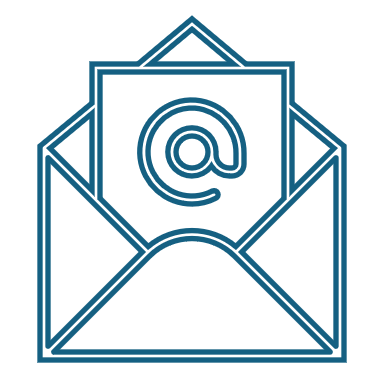